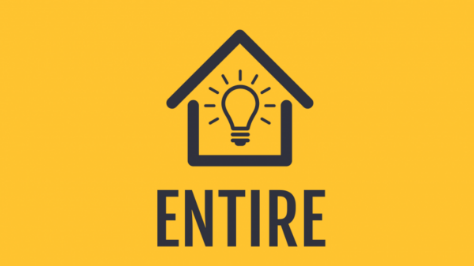 “Greening VET curricula for electricians” (ENTIRE)
Резултати от проект ENTIRE за включване на зелените умения в преподаването по електротехника
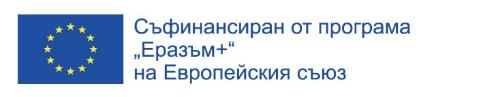 Project No.2021-1-BG01-KA220-VET-000034722
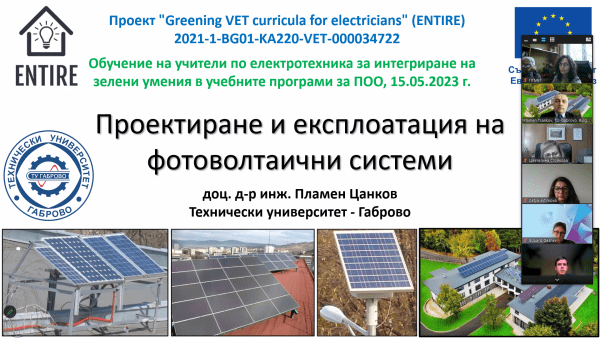 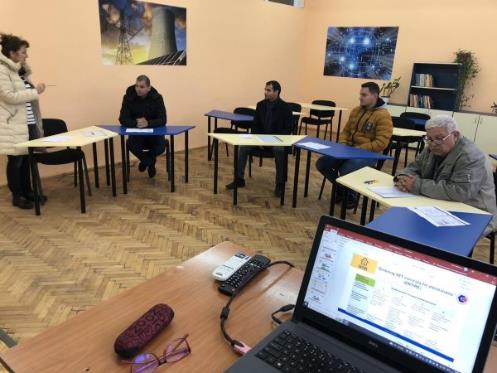 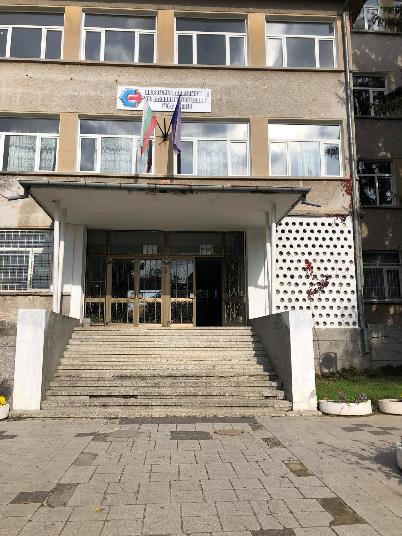 Юли 2023
1
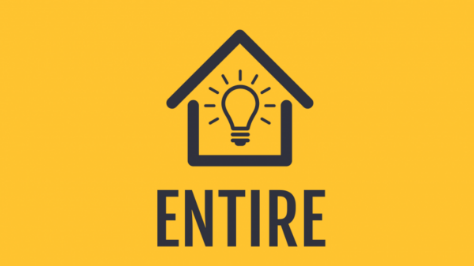 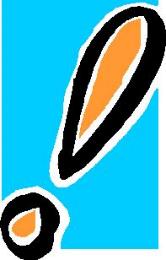 Резултати от проекта
Повишаване информираността на институциите предоставящи ПОО за значението на зелените умения.
Повишаване капацитета на училищата за ПОО/центровете за ПОО и техните партниращи предприятия за идентифициране и интегриране на зелени умения.
Да се подобрят уменията на училищата за ПОО и техните партниращи предприятия за актуализиране на учебните програми и учебното съдържание.
Да се повиши осведомеността на училищата за ПОО и техните партниращи предприятия за тенденциите в развитието на устойчива икономика.
2
07. 07. 2023 г
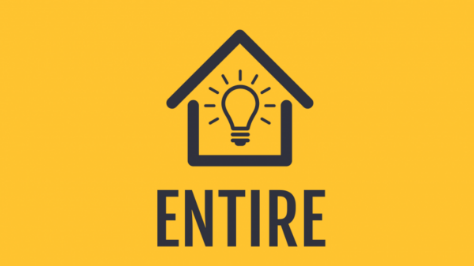 Основните продукти
Първи резултат  на проекта бе изготвяне на методически насоки за интегриране на зелени умения в учебните планове и програми за професионално образование и обучение по електротехника.

Втори резултат на проекта бе Програма за обучение на учители по електротехника относно интегрирането на зелени умения в учебните програми за ПОО.
3
07. 07. 2023 г
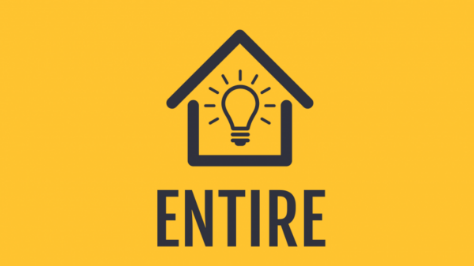 Резултат 1 – Методически насоки
Цел: Да подпомогнат професионалните гимназии в провеждането на регулярен диалог с представителите на бизнеса за установяване на актуалните зелени умения за дадената професия.
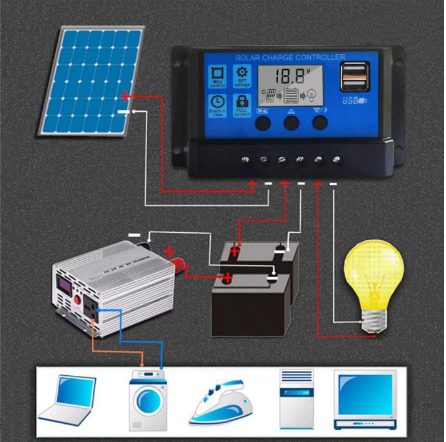 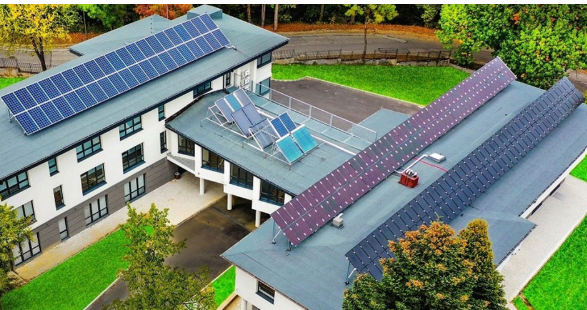 4
07. 07. 2023 г
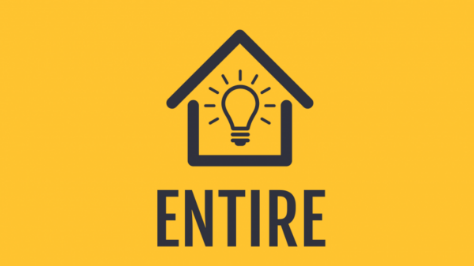 Резултат 1 – в действие
Практиците от фирмите партньори споделиха информация за специфичните дейности, които изпълняват свързани с упражняването на професията си. По време на семинара те изготвиха подробен списък на действията, които в последствие групираха в основни ситуации.
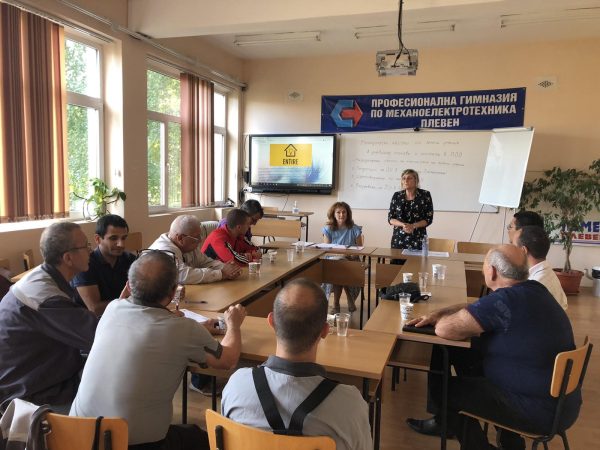 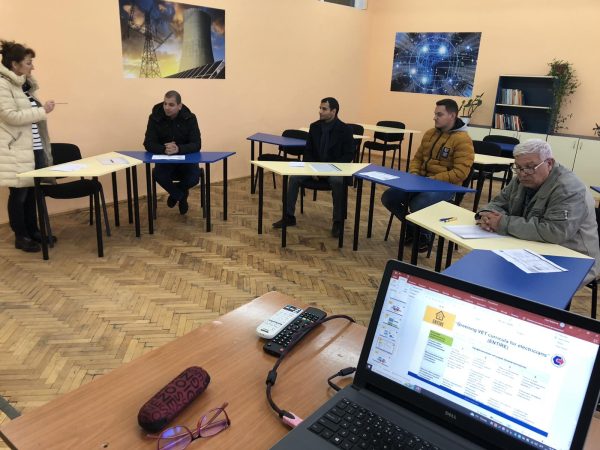 5
07. 07. 2023 г
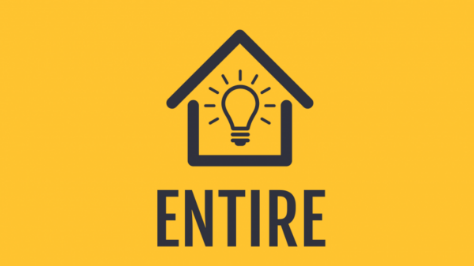 Идентифицирани зелени умения заедно с бизнеса
6
07. 07. 2023 г
Резултат 2 – Програма за обучение на учители
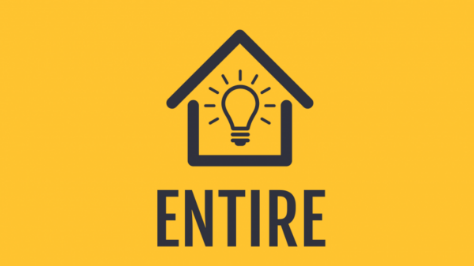 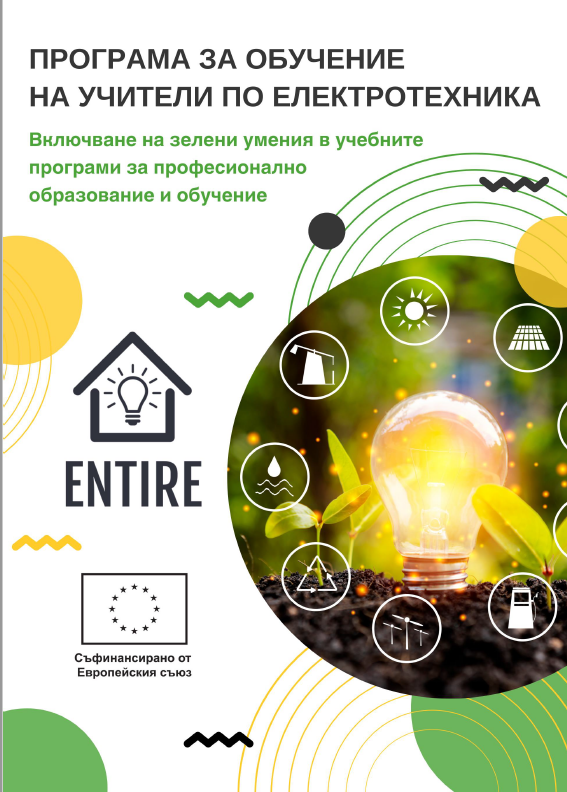 7
07. 07. 2023 г
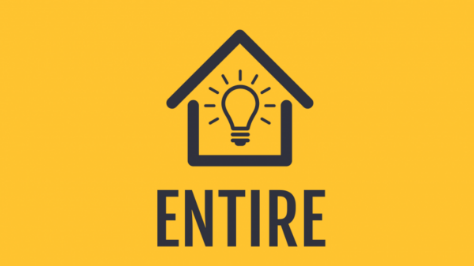 Резултат 2 – Програма за обучение на учители
Цел: Да предостави на учителите по ПОО специално разработена програма за обучение по теми, свързани със зелената икономика в професионалните области на електротехниката.
8
07. 07. 2023 г
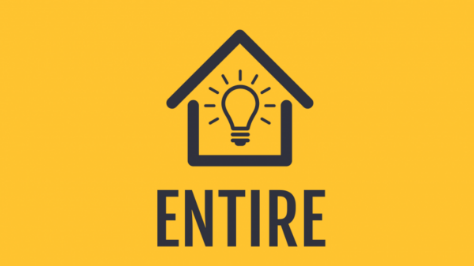 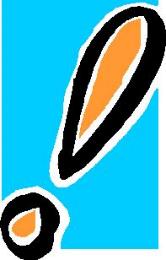 Модулна структура на програмата
Подпомагане на ефективното използване на ресурсите.
Нисковъглеродна промишленост. 
Устойчивост на климата. 
Управление на природните активи.
Всеки модул съчетава теоретични знания с практически упражнения и инструменти, като по този начин улеснява прилагането на зелените умения в ежедневния контекст на преподаване и учене.
9
07. 07. 2023 г
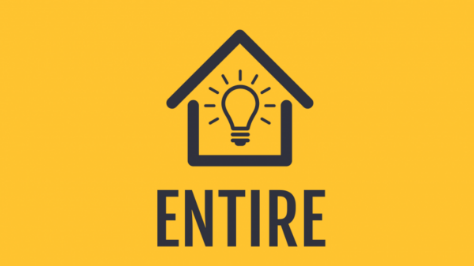 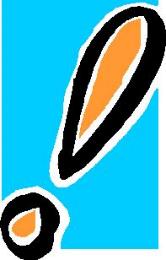 Резултат 2 – в действие
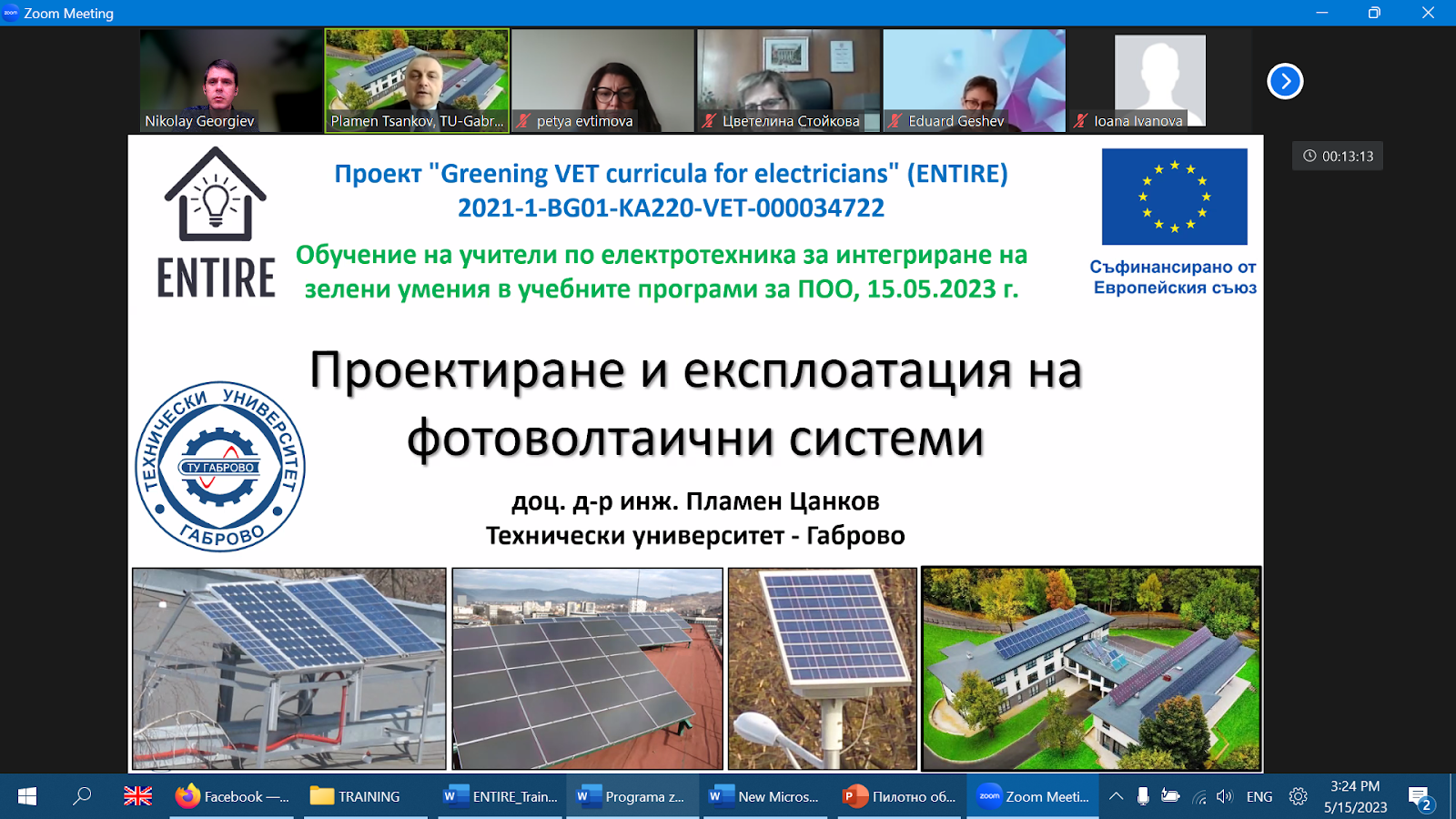 10
07. 07. 2023 г
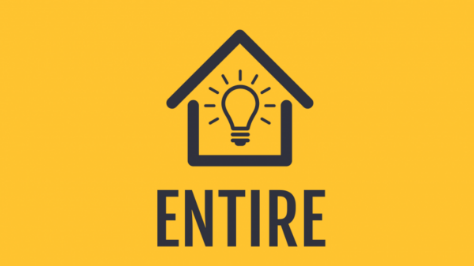 “Greening VET curricula for electricians” (ENTIRE)
Методическите насоки предлагат Пътна карта, чрез която може да се постигне зелената икономика в професионалните области на електротехниката. 
Програмата за обучение е планирана като модулна учебна програма, позволяваща пълно интегриране и прилагане на части от нея в зависимост от образователното ниво, нуждите на отделната компания и интересите на отделния обучаем.
11
07. 07. 2023 г.
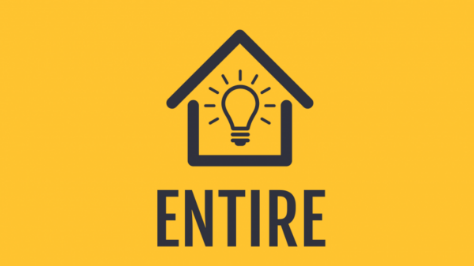 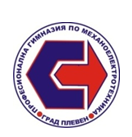 “Greening VET curricula for electricians” (ENTIRE)
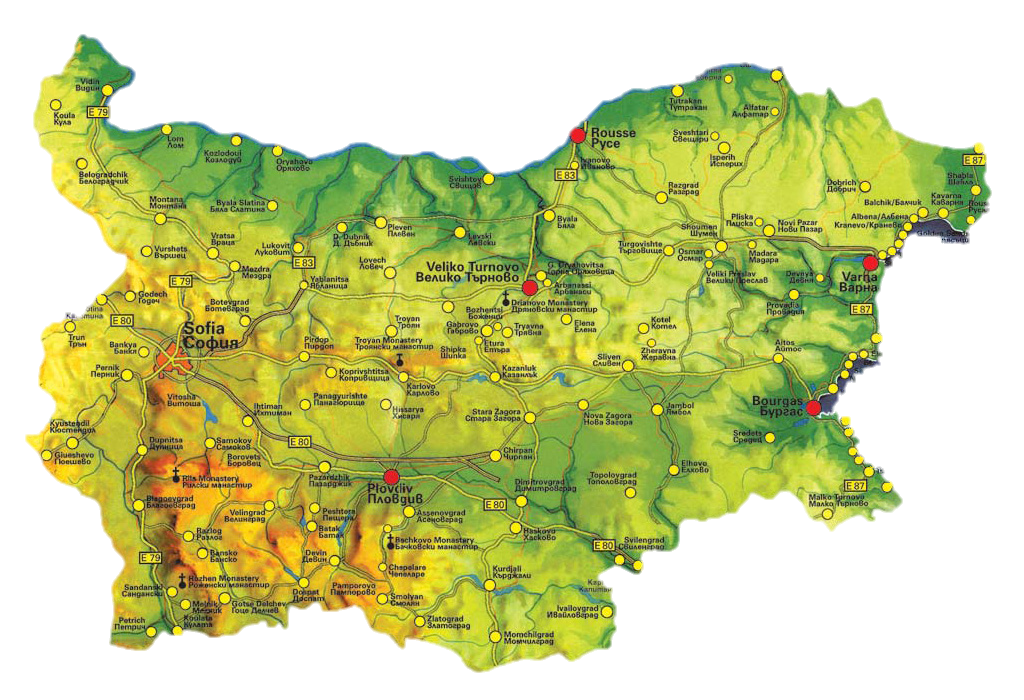 Контакти:
5800,  Плевен, ул. „Климент Охридски” 25
https://www.facebook.com/pgmet.pleven/

Телефон 
Директор: 064/804-521
E-mail: 
Info-1500141@edu.mon.bg
pgmet@pgmetpl.com
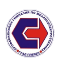 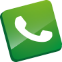 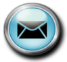 12